Primary and Secondary sources
AXM-E0002, Introduction to research skills
New Media Production
Sound for New Media
Department of Art and Media

Prof. Lily Díaz-Kommonen
13 March 2023
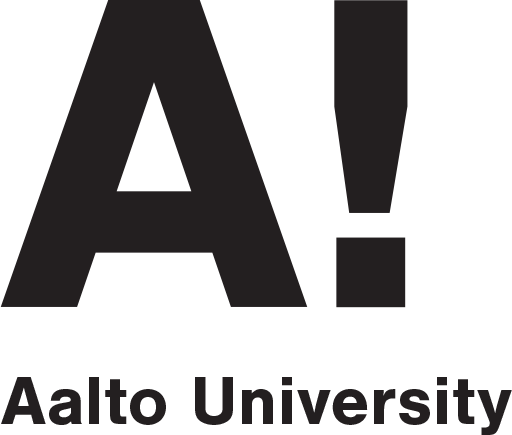 Sources
Primary
Unique to your work
Closer to the phenomenon under observation
Ex:	Interviewing people about a topic
Translating and transcribing an original manuscript in an ancient language.
Secondary
Based on information others have gathered through the use of primary data
Ex: 	Doing a literature survey of a topic
Gathering articles and citing someone in your work.
[Speaker Notes: Primary data: Is unique to Your Work. 
Secondary data involves using information that others have gathered through primary data.

Example of primary data: 1. Gathering and interviewing people about a topic 2. Transcribing and translating an original manuscript in an ancient language. 

Examples secondary: 1. Doing a literary survey of a given topic. 2. Gathering articles from books, encyclopedias, journals and websites.]
Surveying sources
Detective
Foundation
Framework
Reflection
Telescope
Arrow
Demonstration
Voice
[Speaker Notes: Research can be a lot of fun. Taking care of not altering the data is important. Still, there are many possible ways approach our data.
Detective following leads through trails. Some of the clues might not lead anywhere. Others might be old and therefore of no use. Still the literature can help you to understand where others have been.
Foundation – Your work as building on the work of others. Will it be valued if it does not?
Framework – You are expected to show what has been done by others and why yours is different. This can then help you to form a theoretical justification for your own project.
Reflection – The literature can allow us to compare our ideas with the ideas of others.
Telescope – The literature might allow you to focus on a problem, or a set of questions. The object of research can be “magnified” so you can look at it closely.
Arrow – Literary sources can be used as guides that take one along a path, indicating where to find fuller explanations.
Demonstration –Rather than generate new data, you might wish to present and support a claim by referring to particular examples from the literature to demonstrate your point.
Voice – In using literature, through citations for example, you give a “voice” to other researchers. Note: The source for this is Hillary Collins book, Creative Research: The Theory and Practice of Research for the Creative Industries, Ava Publishing, 2010.]
Some literary sources
Encyclopedias & compendia
Books, specialized
Discipline specific journals
peer-reviewed
indexed
Conference proceedings
Online repositories 
Films and other audio visual sources, including sound archives.
General public journals & magazines
[Speaker Notes: T]
Design research & primary sources
Focus groups
Case studies
Diaries/cultural probes
Protocol analysis
Interviews
Fieldwork
Co-Design and Participatory Design workshops
[Speaker Notes: Focus groups: are groups where 8-10 stakeholders are invited to test and talk about a particular product, advertisement, problem…. The set up provides good social stimulation. See Krippendorff p. 225. Case studies in which we select, follow, and analyze the doings in a given project and present the results as possible benchmark
Protocol analysis: Is a method where one “Talks out loud while doing” Newell and Simon (1972). For example you might take your interviewee on  a tour of your online gallery and ask him or her to simply say out loud what each screen brings to mind. Interviews (I will talk a bit more about these shortly.) Fieldwork that includes observing a phenomena, an activity as it unfolds in time. Workshops in which you bring user groups and communities to do something together. Our paper on role-based scenarios shows an example of this.]